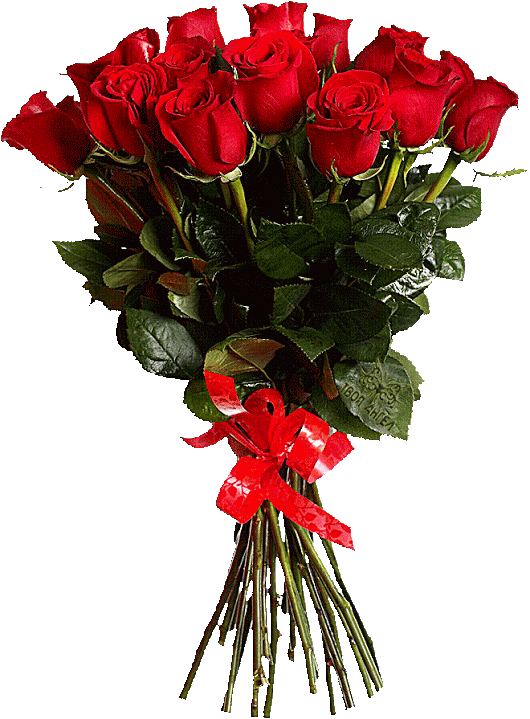 আজকের ক্লাসে স্বাগত
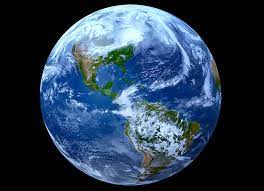 পরিচিতি
মোঃতহমিদুল ইসলাম
                   প্রভাষক (পদার্থ বিজ্ঞান)
               ভবানিপুর ছেফাতিয়া কামিল মাদরাসা
                   হাতিবান্ধা,লালমনিরহাট।
                মোবাইল নং-০১৭১৬৭৬০৫৮৫
        mail-tahmidulict10@gmail.com
পাঠ পরিচিতি
পাঠ পরিকল্পনাঃ শ্রেণির কাজ
শ্রেণিঃ আলিম
বিষয়ঃ পদার্থবিজ্ঞান
অধ্যায়ঃ তৃতীয় ( চল তড়িৎ )
পিরিয়ডঃ ৫ম     সময়ঃ ৪৫ মিনিট
তারিখঃ ২৫/০৬/২০২১
চিত্র গুলো লক্ষ্য করো
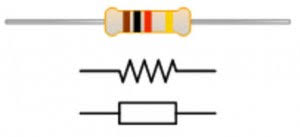 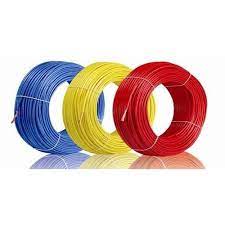 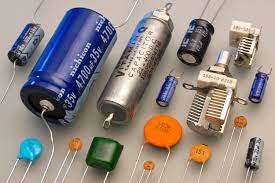 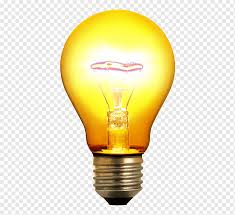 কতগুলো তার
বৈদ্যুতিক যন্ত্রাংশ
রোধ
বৈদ্যুতিক বাল্ব
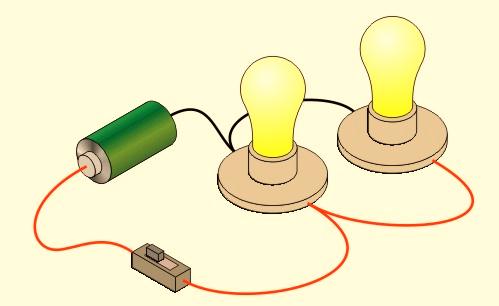 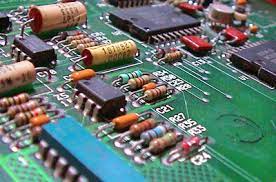 ইলেক্ট্রনিক বা তড়িৎ বর্তনী
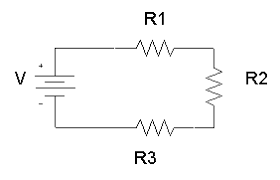 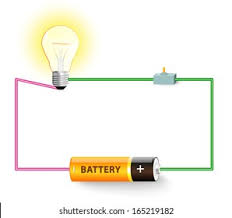 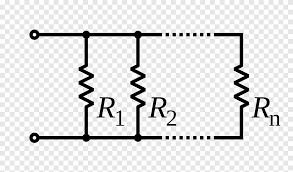 শিখনফল
তড়িৎ ও ইলেক্ট্রন প্রবাহের দিক প্রদর্শন করতে পারবে
শ্রেণি ও সমান্তরাল বর্তনী ব্যাখ্যা করতে পারবে।
বিদ্যুৎ প্রবাহ ও তূল্যরোধ ব্যাখ্যা করতে পারবে।
বর্তনীতে বিভব,তূল্যরোধ ব্যবহার ও নির্ণয় করতে পারবে।
+
-
9V
কেন ঘটছে?
আমরা জানি,ইলেক্ট্রনের অভাব হচ্ছে পজেটিভ চার্জ।তাই ইলেক্ট্রন সরিয়ে  অভাব আরো বারিয়ে দেওয়ার অর্থ হলো পজেটিভ চার্জ সরবরাহ করা। এর অর্থ হলো  ইলেক্ট্রন নেগেটিভ থেকে পজেটিভ দিকে যাওয়া।
-
e-1
e-1
+
e-1
e-1
e-1
e-1
e-1
e-1
e-1
e-1
e-1
e-1
e-1
e-1
e-1
e-1
e-1
e-1
e-1
e-1
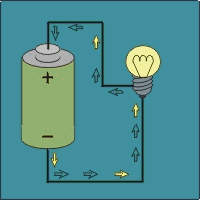 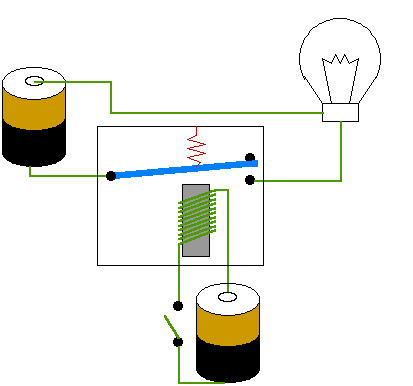 ইলেকট্রন প্রবাহের ফলে বর্তনীতে বাল্ব জ্বলছে
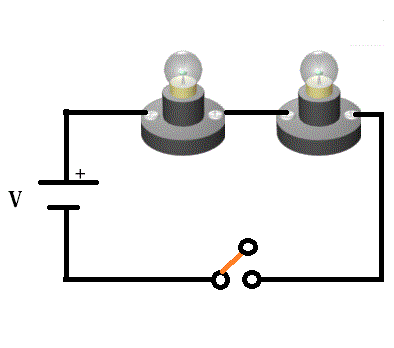 রোধ,ডায়োড,ধারক ইত্যাদি তড়িৎ ডিভাই নিয়ে তড়িৎ ব্যবস্থার সম্পুর্ন পথকে তড়িৎ বর্তনী বলে।
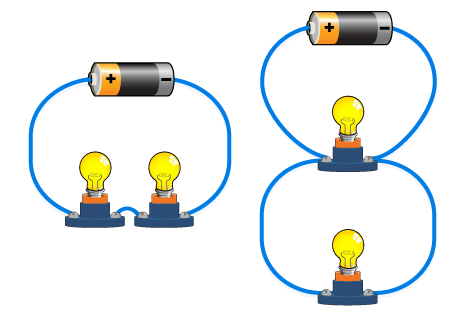 তড়িৎ বর্তনী
তড়িৎ বর্তনী
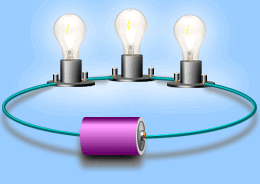 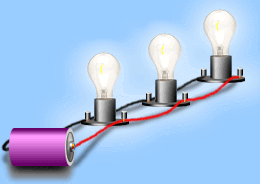 বর্তনী দুই প্রকার
সমান্তরাল বর্তনী
শ্রেণি বর্তনী
শ্রেণি বর্তনীতে তূল্যরোধ নির্ণয়
B
C
E
D
R2
R3
R1
বর্তনীতে একই মানের তড়িৎ প্রবাহ I প্রবাহিত হচ্ছে
V
K
ওহমের সুত্রানুসারে,
V=IR
VB−VE = I(R1+ R2 + R3)
VB−VC = IR1
A
VC−VD = IR2
IR = I(R1+ R2 + R3)
VD−VE = IR3
R = R1+ R2 + R3
+
─
VB−VE = V = IR
∴RS = R1+ R2 + R3 +..…+Rn
সমান্তরাল বর্তনীর তূল্যরোধ নির্ণয়
প্রত্যেকটি রোধের ভোল্টেজ সমান
অর্থাৎ,Vb – Vc এবং Vb > Vc
I1
R1
∴ I = I1 + I2 + I3
R2
I2
C
B
A
R3
I3
K
+
─
তূল্যরোধ হল রোধের কোনো সন্নিবেশের পরিবর্তে ব্যবহৃত
একটি মাত্র রোধ যেখানে I এবংV এর কোনো পরিবর্তন হয় না
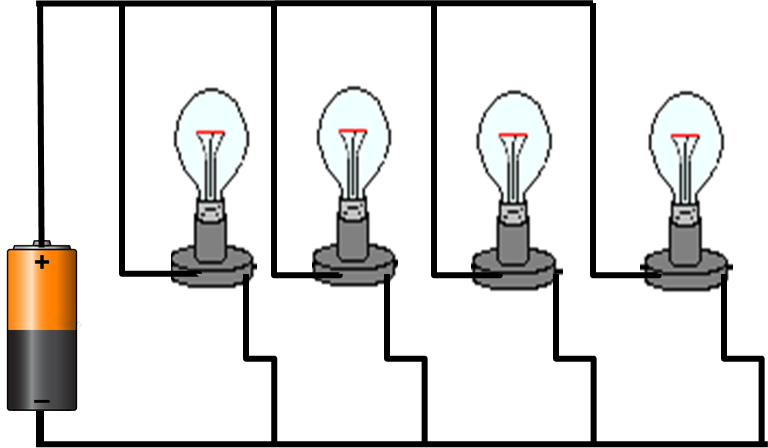 দলীয় কাজ
8Ω
4Ω
2Ω
B
C
D
E
A
E = 1.5
I = ?
K
+
─
বর্তনীর তড়িৎ প্রবাহ মাত্রা নির্ণয় কর।
একক কাজ
5Ω
C
B
10Ω
A
I
4Ω
+
─
V
বর্তনীটির তুল্যরোধ নির্ণয় কর।
মুল্যায়ন
R3=5Ω
C
D
B
R1=20Ω
I = 10A
A
R2=30Ω
K
R4=10Ω
R1,R2,R3,R4এ বাল্ব স্থাপন করলে কোন বাল্ব বেশি আলো দিবে?
+
─
R1, R2
27Ω
বর্তনীর তূল্যরোধ কত?
120V
B এবং C এর মধ্যবর্তী বিভব পার্থক্য কত?
বাড়ির কাজ
V
R
15ᾨ
B
C
A
V
K
+
─
BC এবং DE এর মধ্যে বিভব অন্তরের কোনো পরিবর্তন
 হয়েছে কিনা- এ বিষয়ে তোমার মতামত বিশ্লেষণ কর।
D
E
সকলকে  ধন্যবাদ
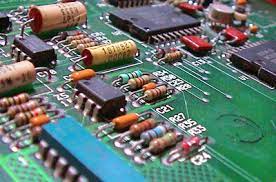